Coronary Artery Calcium Score and Risk Classification for Prediction of Coronary Heart Disease: the Multi-Ethnic Study of Atherosclerosis
Tamar S. Polonsky, Robyn L. McClelland, Neal W. Jorgensen, Diane E. Bild, Gregory L. Burke, Alan D. Guerci, Philip Greenland
Risk assessment
Assessment of cardiovascular risk is an integral component of clinical decision making
Existing prediction models based on traditional risk factors have limitations 
Many adults are classified as intermediate risk
A substantial number of events occur among people who are not classified as high risk 
Coronary artery calcium has emerged as a promising marker to improve risk prediction
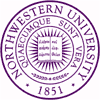 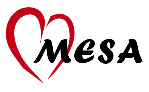 [Speaker Notes: …Intermediate risk where the treatment options are often less clear. 
Those people had not previously been identified as needing more aggressive risk factor modification
A significant amount of research has been devoted to finding novel risk markers that may enhance risk assessment, and coronary artery calcium has emerged…]
Evaluation of novel risk markers
Hlatky et al. Circulation 2009;119:2408-16
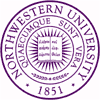 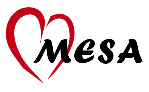 [Speaker Notes: As we search for new risk markers, there are several phases of evaluation that should take place, that were outlined in a scientific statement by the AHA last year

The most basic level of assessment is whether there is a statistical association between a level of a risk marker and the outcome of interest, for coronary calcium, that would be coronary heart disease events. Data from prospective cohort studies such us the Rotterdam, the South Bay Heart Watch, and the Multi-ethnic study of atherosclerosis have shown consistently that as a person’s coronary artery calcium score increases, the risk of coronary heart disease increases as well. 

The second phase is to determine whether a marker adds predictive information beyond standard risk factors. This is usually demonstrated with the area under the receiver operating characteristic curve or the c-statistic. In 2008 Detrano et al.  this was shown in a paper by Detrano et al. in 2008 using data from MESA. 

A third phase is to evaluate whether including a novel risk marker in a prediction model leads to a change in predicted risk that is sufficient to alter therapeutic decisions. This is a newer metric, the net reclassification improvement, or NRI. Investigators from the Heinz Nixdorf recall study presented data at the AHA scientific sessions last year to suggest that including coronary calcium into a prediction model does lead to a significant net reclassification improvement, but there have been no published studies to date.]
Net reclassification improvement (NRI)
Introduced by Pencina et al. 
Incorporates the use of clinically accepted risk categories
Quantifies the number of people correctly reclassified to higher and lower risk categories
NRI adds to measures of statistical association
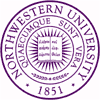 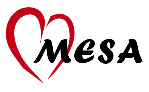 [Speaker Notes: … lower risk categories when a novel marker is added to a risk prediction model
… adds to measures of statistical association by helping inform how a new marker might be used in the clinical setting]
Calculation of the NRI
Proportion of events and nonevents correctly reclassified
Events reclassified higher – events reclassified lower    
Total number of events
PLUS

Nonevents reclassified lower – nonevents reclassified higher 
 Total number of nonevents
Pencina et al. Statist. Med. 2008;27:157-72
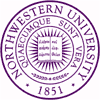 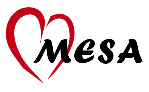 [Speaker Notes: To calculate the NRI you separate the events and nonevents, and determine how many in each group were correctly reclassified when the new marker was added to a prediction model. 
First, take the number of people who had events who were appropriately reclassified to a higher risk category, and subtract from that the people who had events who were inappropriately reclassified to a lower risk category.
You then add this to the number of people who did not experience events who were appropriately reclassified to a lower risk category, and subtract from that the nonevents who were inappropriately reclassified to a higher risk category.]
Additional measures
Model calibration 
Does predicted risk reflect observed risk?
Risk stratification capacity
Proposed by Janes et al. (Ann Intern Med 2008)
Measures proportion of participants placed in more extreme risk categories
Hypothesis
Inclusion of coronary artery calcium (CAC) score into a risk prediction model based on traditional risk factors (age, gender, systolic blood pressure, total and HDL cholesterol, use of antihypertensive medication, and tobacco use) will lead to a significant net reclassification improvement among MESA participants.
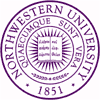 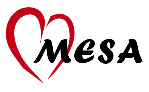 Methods – clinical component
Coronary artery calcium score and traditional coronary heart disease (CHD) risk factors measured at baseline exam
883 participants with diabetes excluded
CHD defined as
Nonfatal myocardial infarction (MI)
Death from CHD
Resuscitated cardiac arrest
Definite angina with or without coronary revascularization
Probable angina with revascularization
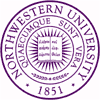 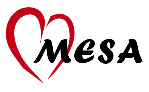 [Speaker Notes: We used the MESA definition of events, which was…
Important to emphasize that elective revascularization was not included in the primary endpoint]
Statistical analysis
Compared the area under the receiver operator characteristic curve (AUROC) for the model with and without CAC
5-year estimated CHD risk calculated for each participant  using Cox proportional hazards models 
Model 1: traditional risk factors and race/ethnicity
Model 2: variables from model 1 with ln(CAC+1)
Risk categories: low (0-<3%), intermediate (3-<10%) and high (≥10%)
Cross tabulation of risk categories using model 1 and model 2 to calculate the NRI
Calculated Hosmer-Lemeshow χ2  statistic
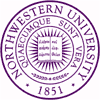 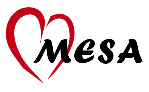 Results
Final cohort of 5878 participants
209 CHD events, overall event rate 3.5%
122 major events (96 MI, 14 death from CHD, 12 resuscitated cardiac arrest)
87 angina events (73 followed by revascularization, 14 not followed by revascularization)
AUROC using traditional risk factors was 0.76, increased to 0.81 with the addition of CAC (P<0.001)
Both models well calibrated 
HL χ2  statistic model 1: 6.72, P=0.46; 
model 2: 9.15 P=0.24
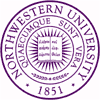 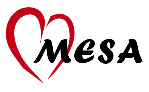 [Speaker Notes: Increase in the AUC is consistent with the findings from Detrano et al, but is based on longer follow-up.]
*per 10 year increase 
†per 10 mm Hg increase
‡per 10 mg/dl increase
Participants not reclassified
[Speaker Notes: This is the full reclassification table, with the risk categories for the model without coronary calcium along the left, and the model with coronary calcium along the top. Within each cell you have the total number of participants, the number of events and the proportion of events. 
Let’s first look separately at the participants who were not reclassified with the inclusion of coronary calcium into the model, along the diagonal line. You can see that in the low and high risk categories the majority of participants are not reclassified with the inclusion of coronary calcium in the model, while this is not the case for the intermediate risk participants. But for each risk category the observed event rate was within the range that was predicted by both models.]
Participants reclassified to higher risk
[Speaker Notes: Now let’s look specifically at the people who are reclassified to a higher risk category. You can see that only 6 out of more than 3,000 low risk participants were reclassified to high risk, compared to more than 15% of the intermediate risk participants. Again, the observed event rates are consistent with what was predicted by the model with coronary calcium.]
Participants reclassified to lower risk
[Speaker Notes: Now let’s examine the people who are reclassified to a lower risk category. More than a third of the intermediate risk people are reclassified to the lowest risk, and their observed event rate was appropriately low at 1.9%. But the event rate for high risk participants reclassified to low risk was 6.2%. 
These proportions are based on a very small number of events, and so must be interpreted with caution, but they do raise the concern that it may not be advisable to make treatment decisions based on a calcium score unless a patient is reclassified to the lowest risk category and has a minimal risk factor burden.]
Calculation of NRI
NRI for events:  0.23 

      PLUS                       =  0.25 
					     (95% CI 0.16-0.34
NRI for non-events:  0.02 	    P<0.001)
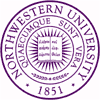 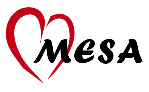 [Speaker Notes: If you take these results in total, the NRI for events is 0.23, and for non-events is 0.02, giving you an overall NRI of 0.25
What this suggests is that CAC is effective at identifying people who are at higher risk, and are destined for events, but this comes at the expense of incorrectly identifying people as higher risk who do not go on to have an event]
Reclassification among intermediate risk participants
Among 1847 intermediate risk participants, 39% were reclassified to low risk and 16% were reclassified to high risk
NRI = 0.55 (95% CI 0.41-0.69, P<0.001)
NRI = 0.29 for events and 0.26 for nonevents
115 events occurred among intermediate risk participants; 48 were among people reclassified to high risk and 15 were among those reclassified to low risk
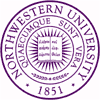 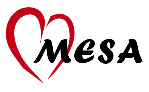 [Speaker Notes: In many ways it is most important that we understand how reclassification with CAC applies to intermediate risk people, because treatment decisions for these patients many times are not as well established. 
…reclassified to high risk, which means that  almost half of the events occurred among individuals who were not deemed high risk by traditional risk factors alone]
Risk stratification capacity
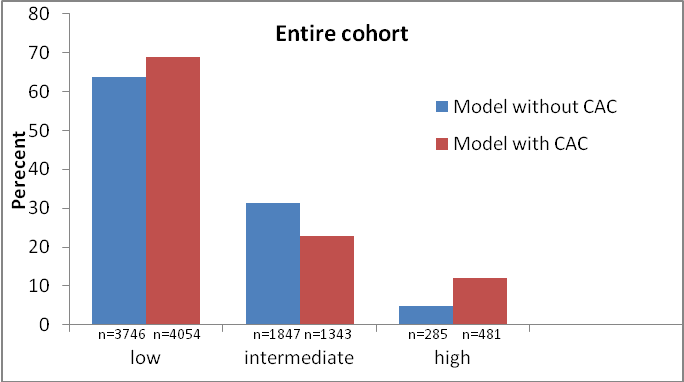 69% vs 77% are classified as high or low risk
Risk stratification capacity cont’d
Additional 23% who experienced events were classified as high risk
Additional 13% who did not experience events were classified as low risk
Limitations
The results have not been validated in other populations
Participants were informed of their calcium score
Potentially bias the diagnosis of angina 
Participants with elevated scores may have changed their behavior or received treatment, lowering their risk of events
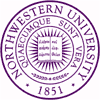 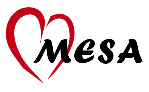 [Speaker Notes: Bias the diagnosis of angina, and would as a result increase the event rate and increase the NRI
However, if participants with elevated scores changed their behavior or received treatment to lower their risk of events then this could have decreased the NRI]
Conclusions
In MESA addition of CAC to a prediction model based on traditional risk factors leads to a substantial net reclassification improvement
Whether using CAC in risk assessment leads to improved patient outcomes requires additional study
Intermediate risk participants experienced largest improvement in classification of risk
With the addition of CAC, more participants are classified as high or low risk
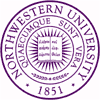 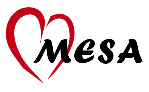 [Speaker Notes: This is the full reclassification table, with the risk categories for the model without coronary calcium along the left, and the model with coronary calcium along the top. Within each cell you have the total number of participants, the number of events and the proportion of events. 
Let’s first look separately at the participants who were not reclassified with the inclusion of coronary calcium into the model, along the diagonal line. You can see that in the low and high risk categories the majority of participants are not reclassified with the inclusion of coronary calcium in the model, while this is not the case for the low-intermediate  and intermediate risk participants. But for each risk category the observed event rate was within the range that was predicted by both models.]